CSE 421
Greedy: Huffman Codes

Yin Tat Lee
1
Compression Example
a	45%
b	13%
c	12%
d	16%
e	  9%
f	  5%
2
[Speaker Notes: 417, 421, 521]
a	45%
b	13%
c	12%
d	16%
e	  9%
f	  5%
Compression Example
100k file, 6 letter alphabet:

File Size:
ASCII, 8 bits/char:  800kbits
23 > 6;  3 bits/char:  300kbits
better:  
2.52 bits/char 74%*2 +26%*4: 252kbits
Optimal?
E.g.:
a	00
b	01
d	10
c	1100
e	1101
f	1110
Why not:
00
01
10
110
1101
1110
1101110 = cf or ec?
3
[Speaker Notes: 417, 421, 521]
Data Compression
Binary character code (“code”)
each k-bit source string maps to unique code word (e.g. k=8)
“compression” alg: concatenate code words for successive k-bit “characters” of source
Fixed/variable length codes
all code words equal length?
Prefix codes
no code word is prefix of another (unique decoding)
4
[Speaker Notes: 417, 421, 521]
f        a       b
f      a    b
a	45%
b	13%
c	12%
d	16%
e	  9%
f	  5%
Prefix Codes = Trees
100
0
1
55
a:45
0
1
100
25
30
0
1
0
1
0
1
86
14
14
c:12
b:13
d:16
0
1
0
0
1
f:5
e:9
58
28
14
1 0 1 0 0 0 0 0 1
1 1 0 0 0 1 0 1
0
1
0
1
0
1
a:45
b:13
c:12
d:16
e:9
f:5
5
[Speaker Notes: 417, 421, 521]
a	45%
b	13%
c	12%
d	16%
e	  9%
f	  5%
Greedy Idea #1
Put most frequent under root, then recurse …
100
a:45
.
  .   .
.      .
6
[Speaker Notes: 417, 421, 521]
a	45%
b	13%
c	12%
d	16%
e	  9%
f	  5%
Greedy Idea #1
Top down: Put most frequent under root, then recurse

Too greedy: unbalanced tree.45*1 + .16*2 + .13*3 … = 2.34 not too bad, but imagine if all freqs were ~1/6: (1+2+3+4+5+5)/6=3.33
100
a:45
55
29
d:16
.
  .
    .
b:13
7
[Speaker Notes: 417, 421, 521

.45 = .45*1
.32 = .16*2
.39 = .13*3
.48 = .12*4
.70 = (.05+.09)*5
2.34]
100
50
50
25
25
a:45
f:5
b:13
c:12
d:16
e:9
a	45%
b	13%
c	12%
d	16%
e	  9%
f	  5%
Greedy Idea #2
Top down: Divide letters into 2 groups, with ~50% weight in each; recurse(Shannon-Fano code)

Again, not terrible2*.5+3*.5 = 2.5

But this tree can easily be improved!  (How?)
8
[Speaker Notes: 417, 421, 521  15wi lec 10 ended here.

Improved: f-d is inversion

In class suggestion: do shannon-fano, then flip all inversion.  Improves this tree, but doesn’t give opt
(.45+.16)*2+.39*3 = 2.39]
Greedy idea #3
a	45%
b	13%
c	12%
d	16%
e	  9%
f	  5%
Bottom up: Group least frequent letters near bottom
100
.
  .
.
.
  .
    .
25
14
c:12
b:13
f:5
e:9
9
[Speaker Notes: 417, 421, 521]
(a)
(b)
f:5
c:12
b:13
d:16
a:45
c:12
b:13
d:16
a:45
e:9
(c)
(d)
25
d:16
a:45
0
1
14
14
c:12
b:13
0
0
1
1
f:5
f:5
e:9
e:9
100
(f)
(e)
0
1
55
55
a:45
a:45
0
0
1
1
25
25
25
30
30
30
a:45
0
0
0
1
1
1
0
0
0
1
1
1
14
14
14
c:12
c:12
c:12
b:13
b:13
b:13
d:16
d:16
d:16
0
0
0
1
1
1
f:5
f:5
f:5
e:9
e:9
e:9
10
.45*1 +  .41*3 + .14*4 = 2.24 bits per char
[Speaker Notes: 417, 421, 521

.45 = .45*1
1.23 = .41*3
  .56 = .14*4
-----------------
2.24]
Huffman’s Algorithm (1952)
T = Tree
C = alphabet       (leaves)
11
[Speaker Notes: 417, 421, 521]
100
50
50
25
25
a:45
f:5
b:13
c:12
d:16
e:9
Correctness Strategy
Optimal solution may not be unique, so cannot prove that greedy gives the only possible answer.

Instead, show greedy’s solution is as good as any.

How: an exchange argument
Identify inversions: node-pairs whose swap improves tree
13
[Speaker Notes: 417, 421, 521

more detailed setup for new proof]
Defn:  A pair of leaves x,y is an inversion if 
  depth(x)  depth(y)
and
  freq(x)  freq(y)
y
Claim: If we flip an inversion, cost never increases.
Why?  All other things being equal, better to give more frequent letter the shorter code.
                          before                             after



I.e., non-negative cost savings.
x
14
[Speaker Notes: 417, 421, 521

this proof generalizes to internal nodes, too, basically just as easy; that doesn’t seem to simplify CLR lemmas below, but important to my proof]
100
50
50
25
25
a:45
f:5
b:13
c:12
d:16
e:9
General Inversions
Define the frequency of an internal node to be the 
	sum of the frequencies of the leaves in that 	subtree.

We can generalize 
the defn of inversion for any pair of nodes.
the associated claim still holds:
exchanging an inverted pair of nodes (& associated subtrees) cannot raise the cost of a tree.

Proof: Same.
15
[Speaker Notes: 417, 421, 521]
100
50
50
25
25
a:45
f:5
b:13
c:12
d:16
e:9
Correctness Strategy
13
[Speaker Notes: 417, 421, 521

more detailed setup for new proof]
H:
(a)
(b)
f:5
c:12
b:13
d:16
a:45
c:12
b:13
d:16
a:45
e:9
(c)
(d)
25
d:16
a:45
14
14
c:12
b:13
f:5
f:5
e:9
e:9
100
100
T:
T’:
55
55
a:45
a:45
14
25
41
30
25
14
25
30
f:5
c:12
e:9
b:13
d:16
d:16
a:45
14
c:12
f:5
b:13
e:9
c:12
b:13
d:16
f:5
e:9
17
[Speaker Notes: 417, 421, 521

Slide gives concrete ex of general pf on next.  Method: nodes in T painted yellow as added to heap, until discrepancy, which flags an inversion
Cost(T) = 100+55+14+41+25=235    Cost(T’) = same – 41+30 = 224]
13
[Speaker Notes: 417, 421, 521

more detailed setup for new proof]
T’
T
B
B
A
A
C
C
13
[Speaker Notes: 417, 421, 521

more detailed setup for new proof]
100
50
50
25
25
a:45
f:5
b:13
c:12
d:16
e:9
Correctness Strategy
13
[Speaker Notes: 417, 421, 521

more detailed setup for new proof]
Data Compression
Huffman is optimal.
BUT still might do better!
Huffman encodes fixed length blocks.  What if we vary them?
Huffman uses one encoding throughout a file.  What if characteristics change?
What if data has structure?  E.g. raster images, video,…
Huffman is lossless.  Necessary?
LZ77, JPG, MPEG, …
20
[Speaker Notes: 417, 421, 521]
The rest are just for fun.(I learnt compression this morning.)
21
Adaptive Huffman coding
Often, data comes from a stream.
Difficult to know the frequencies in the beginning.There are multiple ways to update Huffman tree.

FGK (Faller-Gallager-Knuth)
There is a special external node, called 0-node, is used to identify a newly-coming character. 
Maintain the tree is sorted.
When the freq is increased by 1, it can create inverted pairs. In that case, we swap nodes, subtrees, or both.
(Exercise to figure out how to do exactly!)
13
[Speaker Notes: 417, 421, 521

more detailed setup for new proof]
LZ77
Cursor
a
a
c
a
a
c
a
b
c
a
b
a
b
a
c
Dictionary(previously coded)
Lookahead
Buffer
Dictionary and buffer “windows” are fixed length and slide with the cursor
Repeat:
Output (p, l, c) wherep = position of the longest match that starts in the dictionary (relative to the cursor)l = length of longest matchc = next char in buffer beyond longest match
Advance window by l + 1
[Speaker Notes: Why do we need the next char?]
(_,0,a)
a
a
c
a
a
c
a
b
c
a
b
a
a
a
c
(1,1,c)
a
a
c
a
a
c
a
b
c
a
b
a
a
a
c
(3,4,b)
a
a
c
a
a
c
a
b
c
a
b
a
a
a
c
(3,3,a)
a
a
c
a
a
c
a
b
c
a
b
a
a
a
c
(1,2,c)
a
a
c
a
a
c
a
b
c
a
b
a
a
a
c
Dictionary (size = 6)
Longest match
Next character
Buffer (size = 4)
LZ77: Example
How to do it even better?
gzip
Based on LZ77.
Adaptive Huffman code the positions, lengths and chars
Non greedy: possibly use shorter match so that next match is better
….
In general, compression is like prediction.
The entropy of English letter is 4.219 bits per letter
3-letter model yields 2.77 bits per letter
Human experiments suggested 0.6 to 1.3 bits per letter.
For example, you can use deep net to predict and compression 1 GB of wiki to 160MB. (search deepzip)
(to compare, gzip 330MB, Huffman 500-600MB)
We are reaching the limit of human compression! 
(8bit * 0.16 ~ 1.2 bit per symbol)
[Speaker Notes: Match must be at least length 3.   Why?
How does storing in order of position help?]
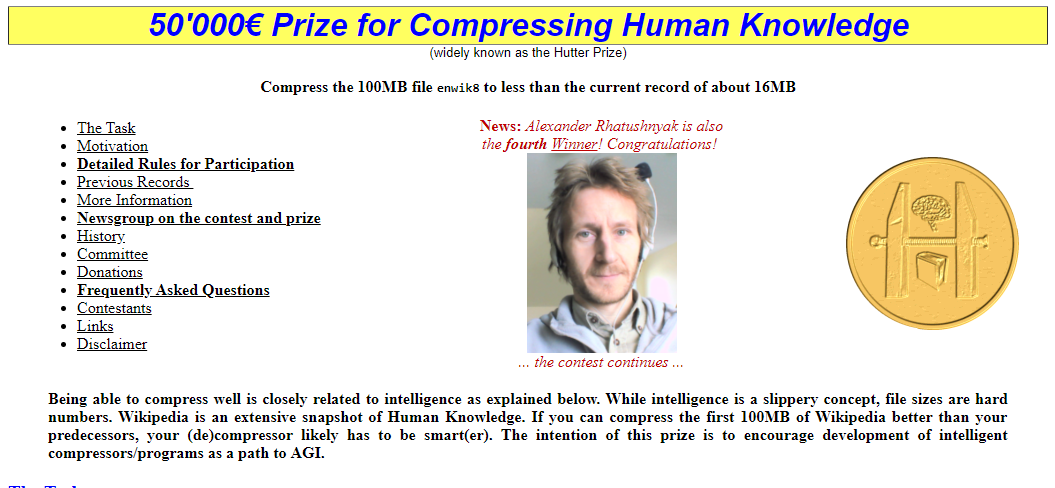 Ultimate Answer? See Kolmogorov complexity.
Disclaimer: I don’t recommend playing such competitions unless you REALLY know what you are doing.